A? innovaccer 
EFFICIEN'T HEALTHCARE 
WITH ACENATED DATA
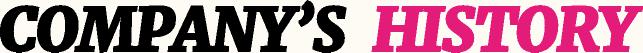 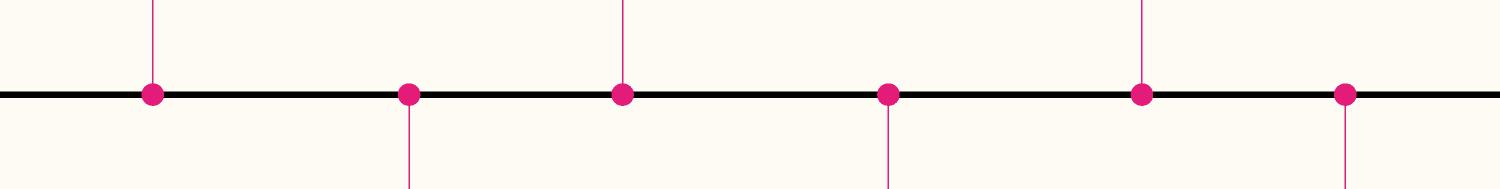 2014 2017
2019
2013 2015
2018
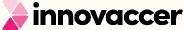 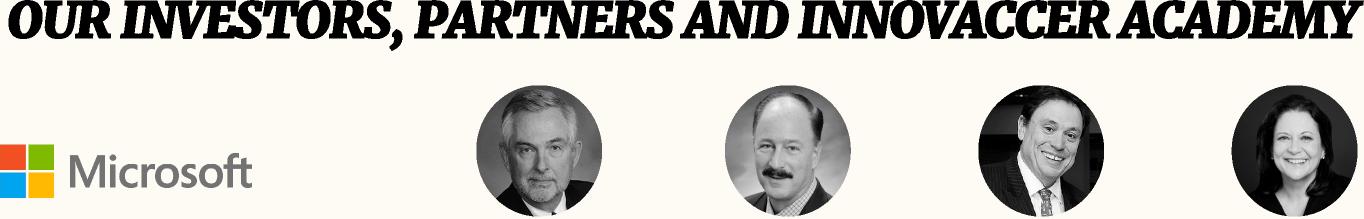 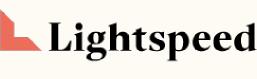 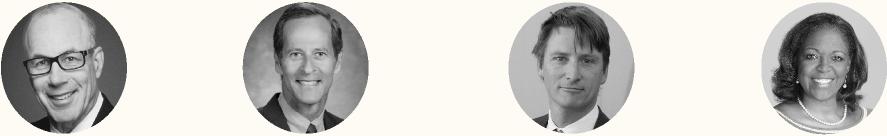 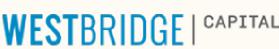 $120M 
CAPITAL RAISED
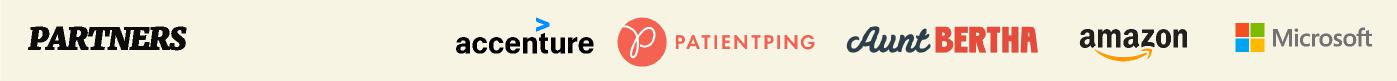 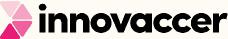 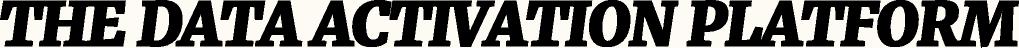 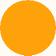 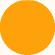 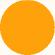 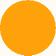 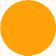 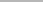 POPULATION HEALTH CARE WORKFLOWS POINT OF CARE AI PATIENT ENGAGEMENT HEALTH DATA API 
InGraph InCare InNote InConnect InAPI
DATA ACTIVATION PLATFORM
Data Management, Monitoring and Security
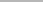 1 Cleaning & Standardization 2 Analytics Engine (Hadoop, Spark) 3 Visualization Engine
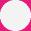 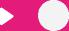 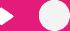 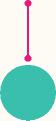 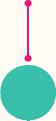 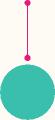 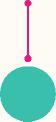 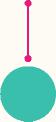 EMRs and LABS PAYER CLAIMS DEVICE DATA PHARMACY FINANCIAL AND OTHERS 
75+ 10+ 20+ 5+ 15+
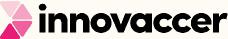 CONNECTED DATA CAN ENABLE
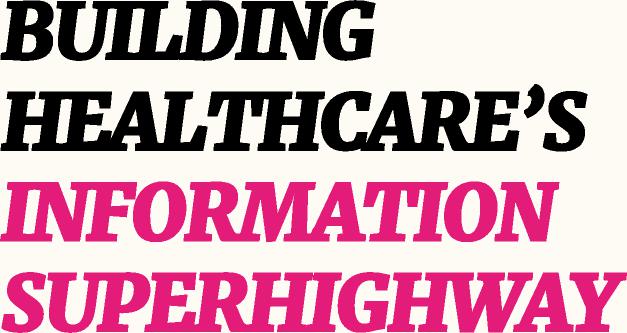 Holistic Patient View 
Point-of-care Decision Support Outcome-based Payments Standardized Care Delivery Productive Workforce Engaged Patients
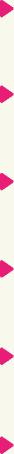 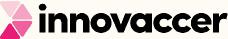 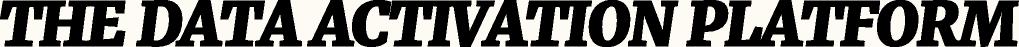 AGGREGATE 
Bring all your data together in one place without writing a single line of code. 
ANALYZE 
Project where you can be to stay on track with deep analytics of your past performance.
150+ 
Formats 
10M+ 
Records in Taxonomy Knowledge Base
500+ 
Healthcare IT Vendor Connectors 
62 
Coding Standards Quality Checked
60+ 
Type of data sources
600 
Data Fields
ACTIVATE 
Go the extra mile with activated data and keep your patients closer, care teams engaged, and performance on track.
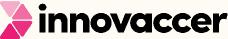 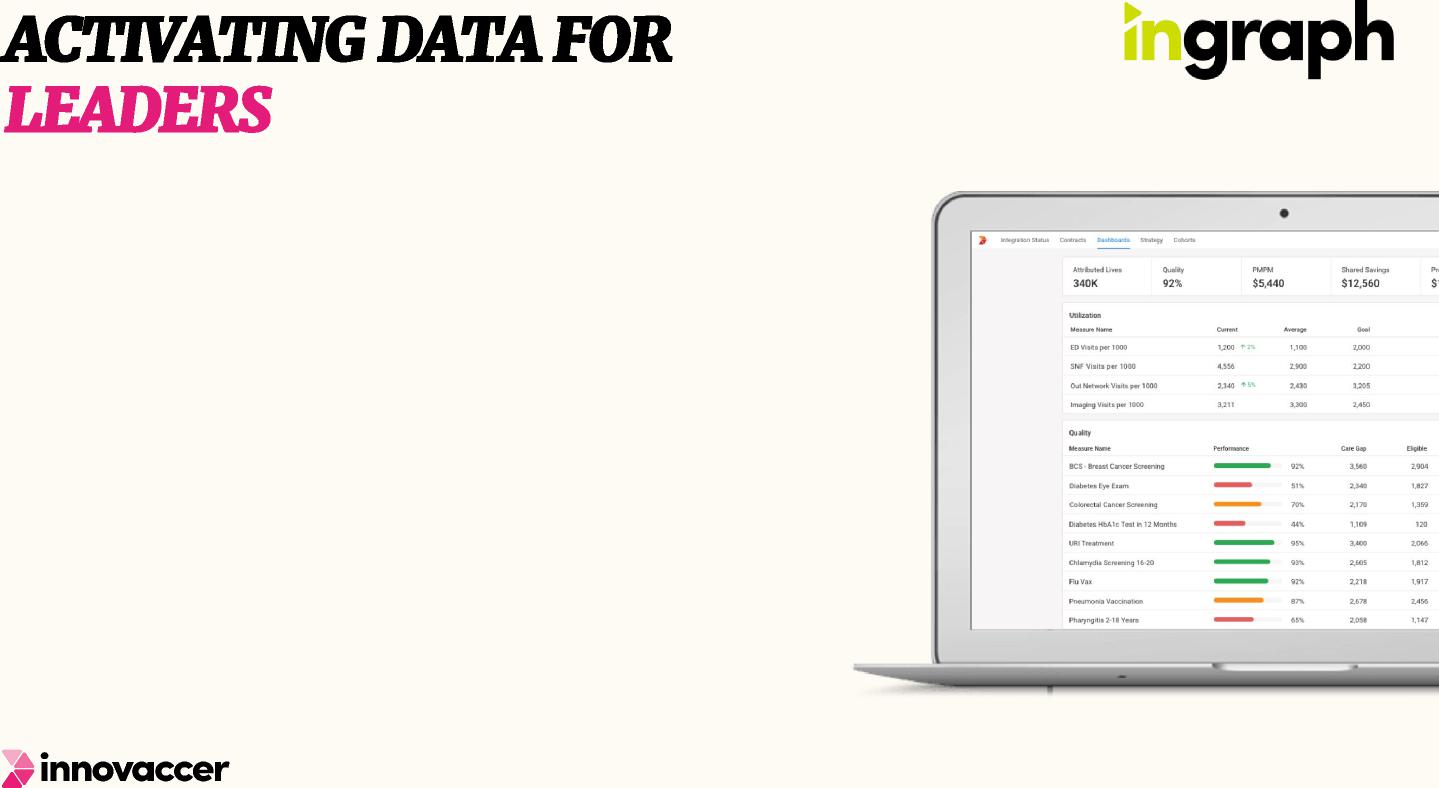 16+ 
Type of charts
MANAGE COST AND QUALITY 
Keep a close eye on your performances and the areas where you can improve
10+ 
Built-in Dashboards
TAKE ACTIONS AND MEASURE IMPACT 
Never wait for any report; create and customize your own, take actions, and drive better outcomes
250+
Quality, Utilization and Cost Measures
KNOW WHEN SOMETHING CHANGES 
Stay on top of any new development anywhere across your network with real-time alerts
Copyright Innovaccer. All Rights Reserved.
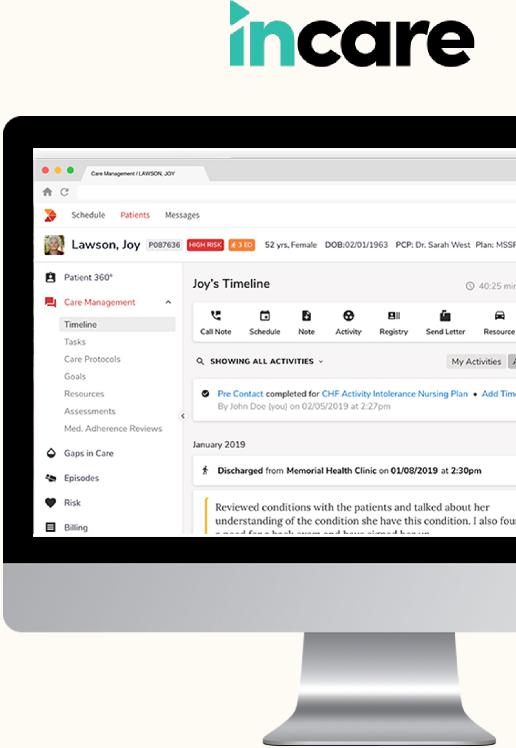 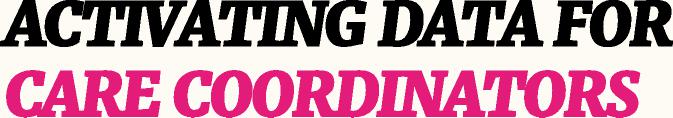 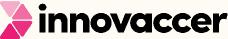 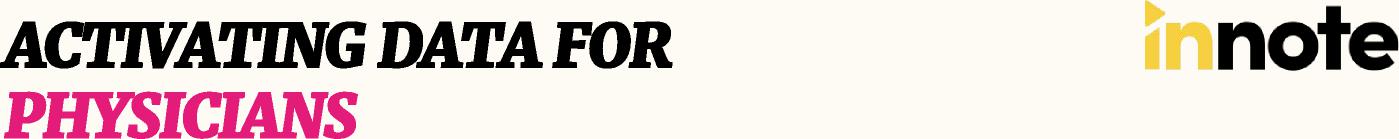 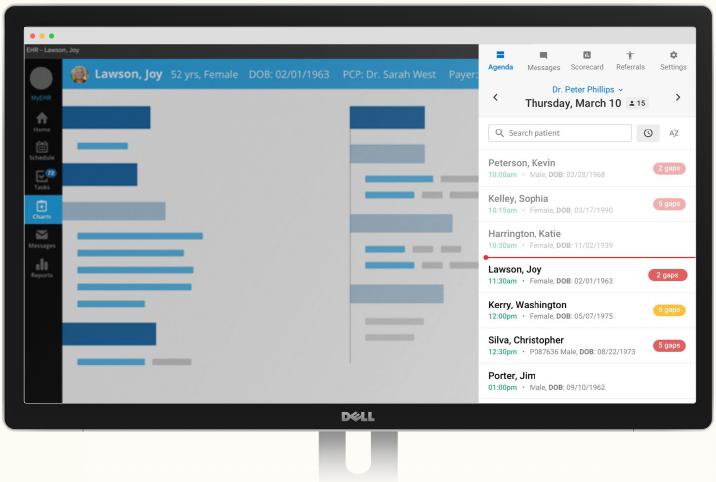 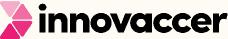 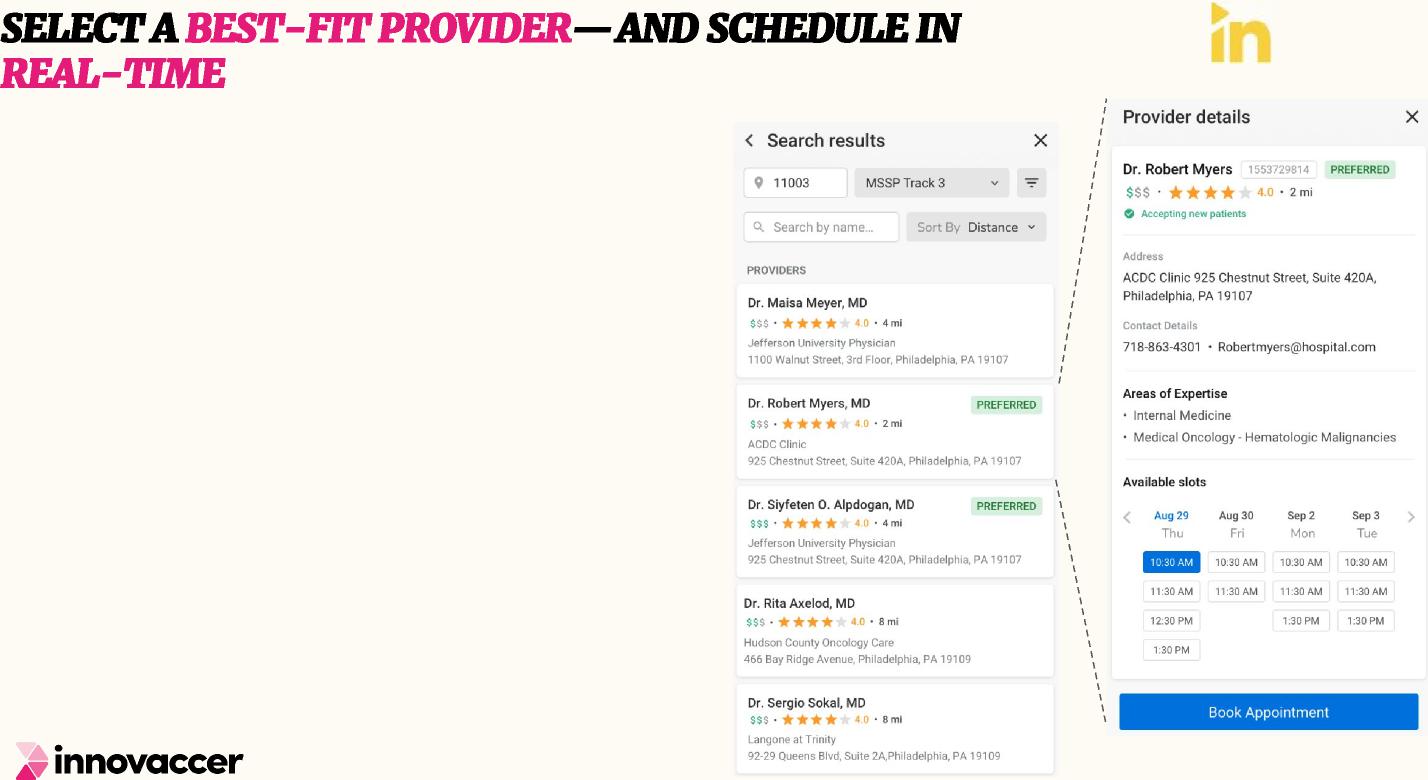 ref
HASSLE FREE REFERRALS PLACEMENT 
Take advantage of pre-filled patient details, and avoid manual sending of clinical documentation for referrals by using e-fax / e-attachment instead.
CHOOSE A BEST-FIT PROVIDER 
Leverage data on provider cost and quality performance, distance, and provider in-network preferred status to choose the best provider for a patient.
REAL TIME SCHEDULING OF APPOINTMENTS 
Book appointments in real-time based on provider availability, leveraging direct connectivity to EMR / PMS systems.
10
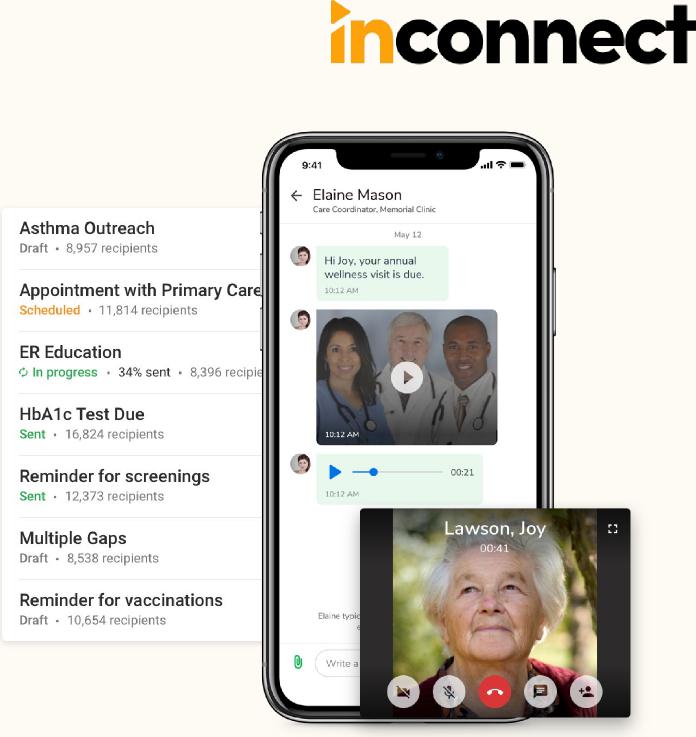 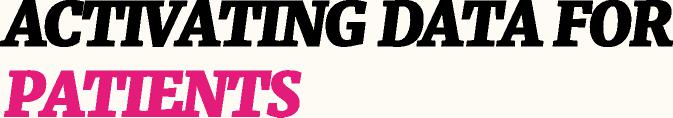 KEEP YOUR PATIENTS ENGAGED 
Don’t worry about gaps in care journey of patients. Identify and reach them whenever need arises. 
EMPOWER THEM TO IMPROVE THEIR HEALTH 
Give power to your patients and their families by educating them on their health and community resources 
BE ACCESSIBLE IN THE MOMENT OF CARE 
Now stay connected with your patient even remotely with video chats and 24/7 concierge.
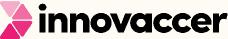 Copyright Innovaccer. All Rights Reserved.
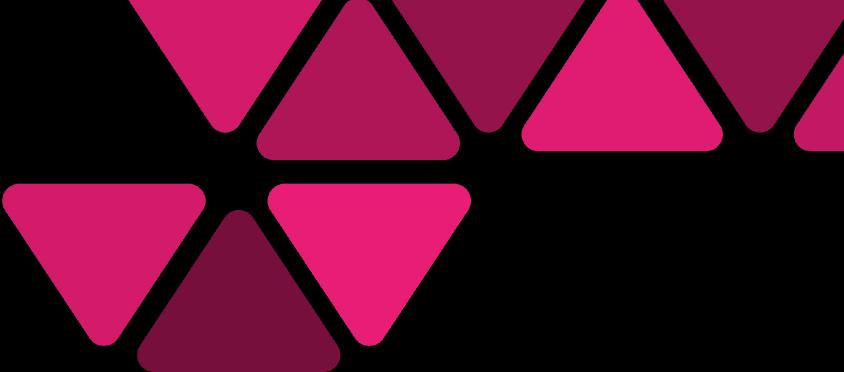 SOLUTIONS BY MARKET
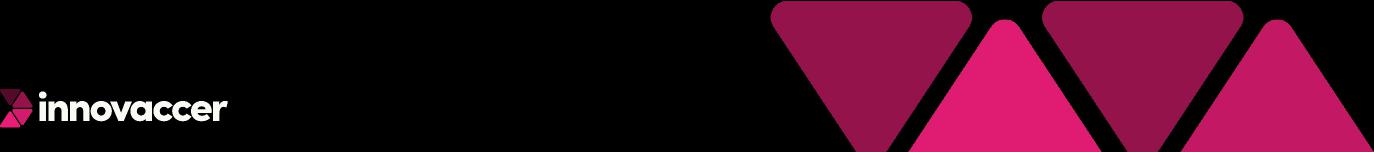 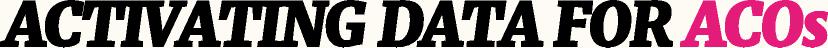 CONTRACT MODELING 
Innovaccer’s solution will give ACO leadership an interactive insight into their forecasted shared savings by the end-of-the year.
IMPROVE QUALITY SCORES BY PROMPTLY CLOSING QUALITY GAPS 
Quick glance into the Quality performance of the entire network for the ACO 
leadership and take follow up actions based on the results.
REDUCE PMPM BY PROACTIVELY TAKING ACTIONS TO MODIFY PATIENT’S BEHAVIOR
Reduce ED visits 
Optimize SNF/Cost Utilization 
Reduce Network Leakage
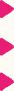 EFFECTIVELY MANAGE HIGH RISK PATIENT POPULATION
ASSISTANCE IN REPORTING THEIR QUALITY PERFORMANCE TO CMS
Leverage patient stratification 
Assign Patients to Care Managers 
Notify Care Team 
Recommend Community Resources 
Send Educational Materials to Patients
Web-Interface Reporting 
User Guidance 
Assisting users through Evidence
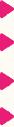 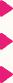 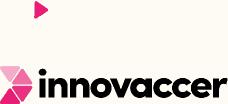 Copyright Innovaccer. All Rights Reserved.
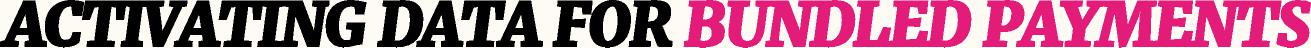 CLAIMS AGGREGATION AND PAYMENT PRICING 
Aggregate and manage claims for as many patients with Innovaccer’s revolutionary data activation platform for payment distribution.
AUTOMATE YOUR CARE MANAGEMENT STRATEGIES 
Address the unique needs of your members to optimize utilization and improve margins.
CREATE PATHWAYS FOR TRANSITIONAL CARE MANAGEMENT 
Manage your members inside and outside the care facility to reduce the possibility of unnecessary readmissions.
EFFECTIVELY MANAGE ALL THE BUNDLES
ENSURE TIMELY FILING AND RECONCILIATION
Find and meet targets 
Handle retrospective & prospective payments 
Engage physicians at each level 
Calculate episode costs 
Streamline the process of referral 
management
Support for timely payment reconciliation Improved accuracy of claims across multiple reimbursements and risk arrangements
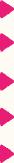 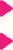 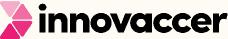 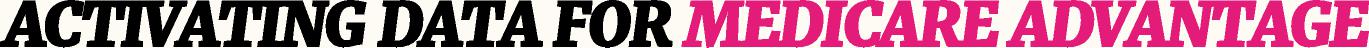 MONITOR & CLOSE GAPS IN CARE 
Clearly understand the quality and gaps in care by establishing real-time clinical data exchange.
ACHIEVE 5 STAR RATINGS 
Improve care quality and STAR ratings by informing physicians of care and coding gaps at point-of-care.
OUT WITH MANUAL PROCESSES THAT TAKE FOREVER.
AUTOMATE & CUSTOMIZE ENGAGEMENT 
Drive better engagement through automation and customization option to roll out tests, video messages, and others to support follow-up.
Automated chart retrieval 
Point-of-care physician engagement Flexible and collaborative workflows
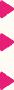 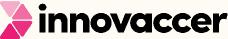 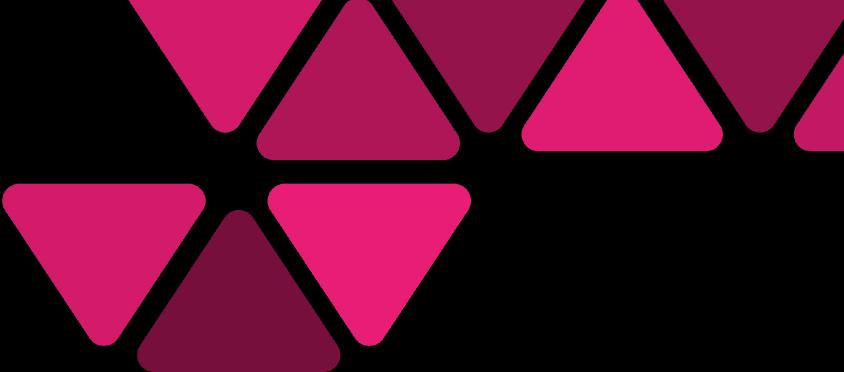 CASE STUDIES
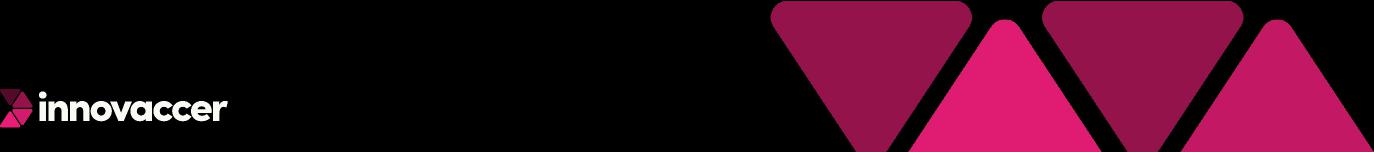 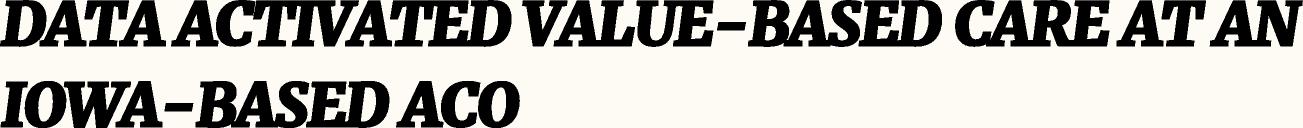 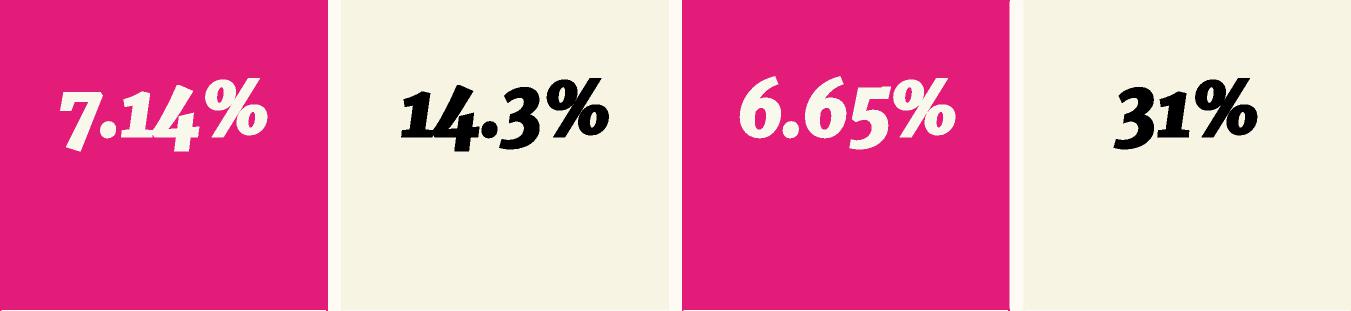 SHARED SAVINGS WENT FROM ZERO TO $5 MILLION 
IN TWO YEARS
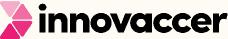 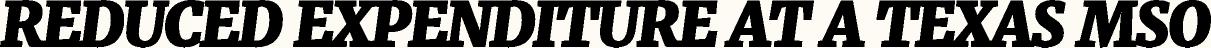 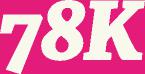 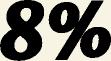 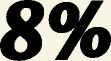 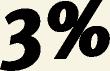 REDUCED HEALTH CARE SPEND BY MORE THAN $28 MILLION 
FOR OVER 78,000 UNITEDHEALTHCARE PLAN PARTICIPANTS
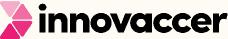 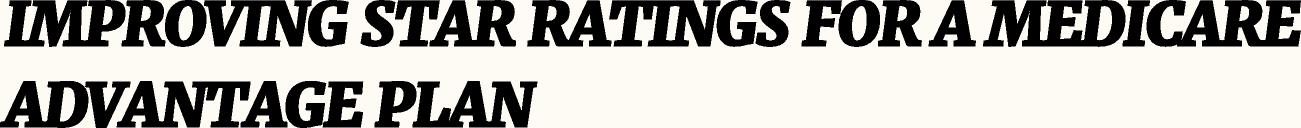 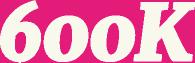 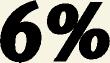 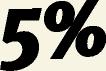 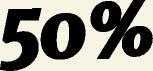 11% OF CARE GAPS PLUGGED TO 
Customer Video IMPROVE THE STAR RATINGS BY 0.5 
WITHIN THE FIRST 3 MONTHS
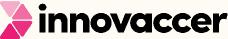 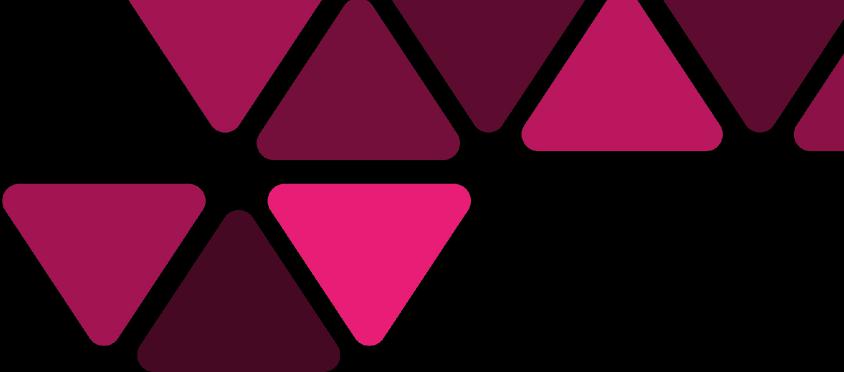 DEMO
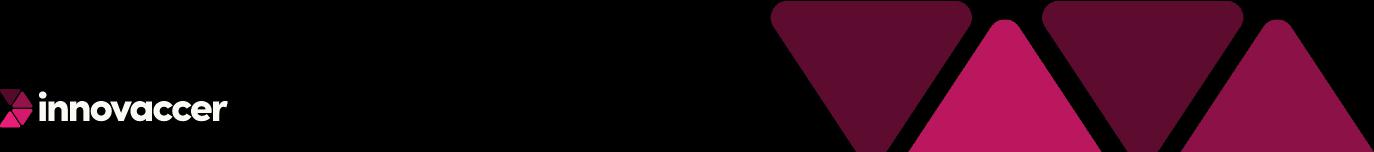 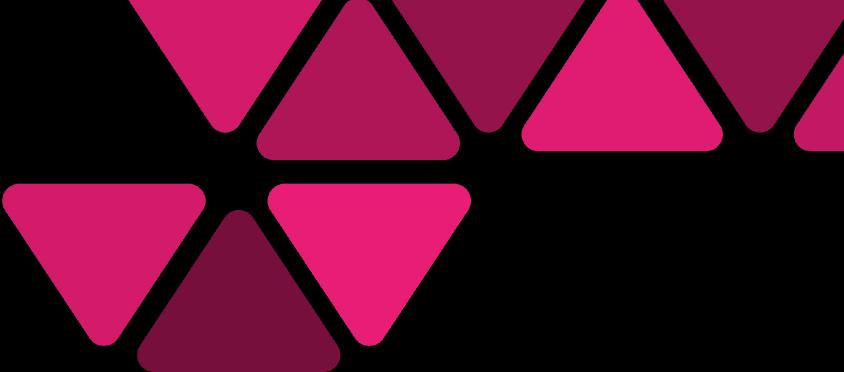 THANK YOU
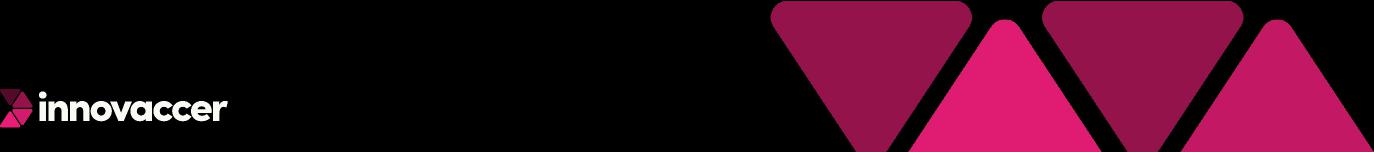 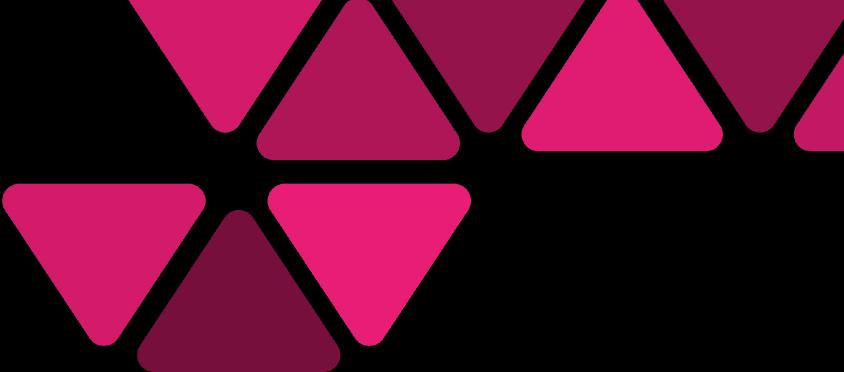 APPENDIX
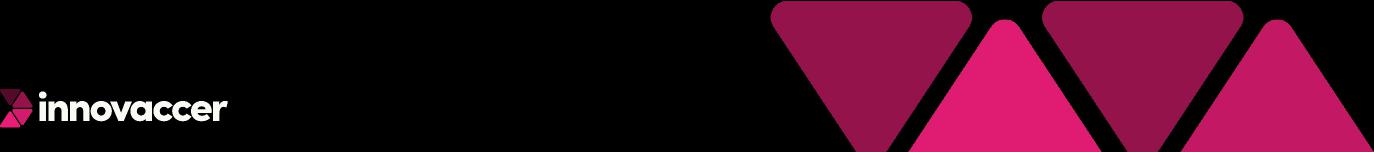 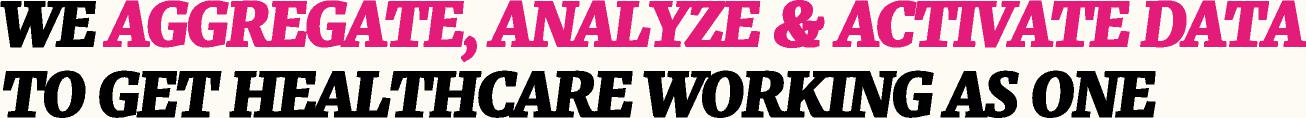 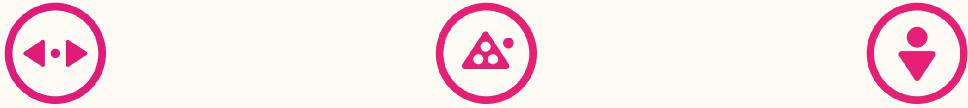 UNLOCK THE DATA SURFACE INSIGHTS DELIVER THEM WITHIN THE 
EXISTING WORKFLOW AT ALL POINTS OF CARE
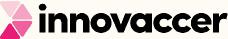 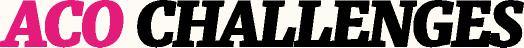 Lack of clear visibility into cost and utilization structures 
Unpredictability in shared savings at the end of the year 
Manual review of the patient charts while reporting 
Lack of access to latest patient attribution list 
Reliability on analysts to identify and prioritize patients with care gaps 
Absence of an accurate and comprehensive longitudinal patient record 
Lack of insight into patients who could fall off the attribution list 
Lot of manual and time-consuming repetitive work for Care Coordinators
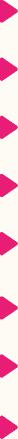 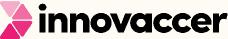 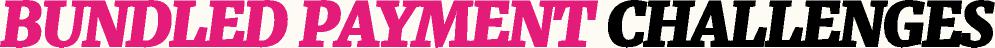 Choosing Bundles 
Negotiating with payers 
Identifying patients that will quality for a bundle 
Monitoring and tracking progress of patients 
Reducing the error margins due to manual process 
Managing patients going out of network during 90-day period 
Ensuring care team performance despite unavailability of bundle specific-standardized guidelines/ pathwa
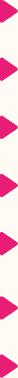 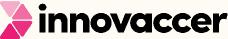 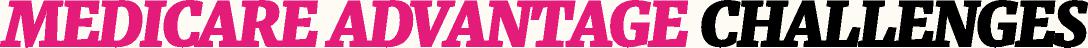 Dependent on the Providers to close the gaps which will eventually help them improve the Star Ratings 
Communication barriers with the Providers on the care gap closure causing delays 
Lot of manual work involved to close the Care Gaps & Coding Gaps which is time consuming
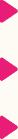 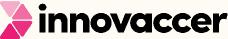 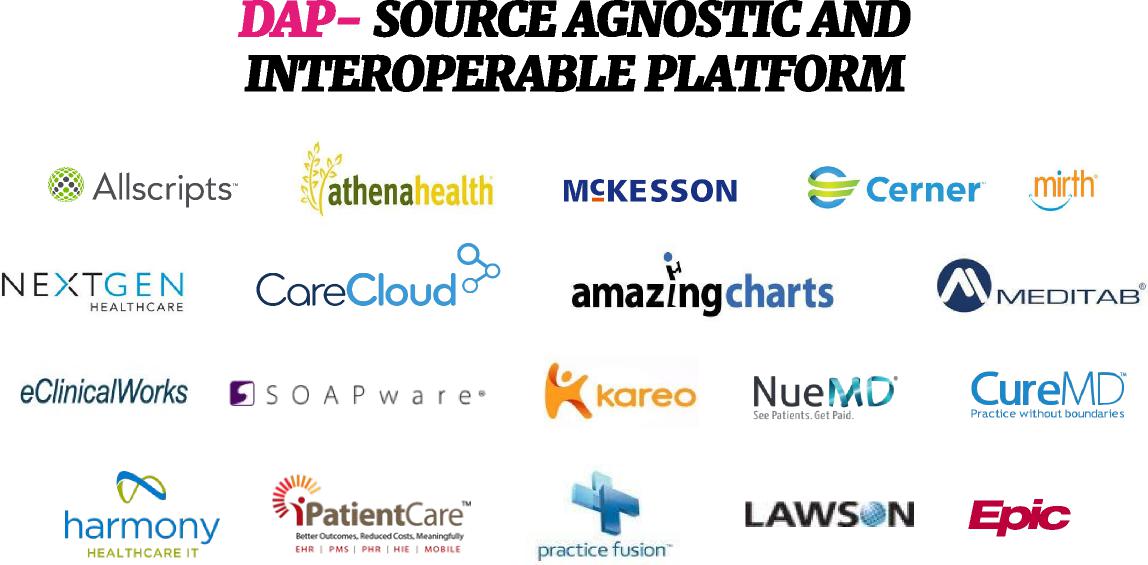 InData has pre-built connectors to 100+ data sources, which reduces time to market, reduces adoption friction, and drives low-cost integration of new data sources, ensuring future scalability
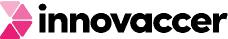